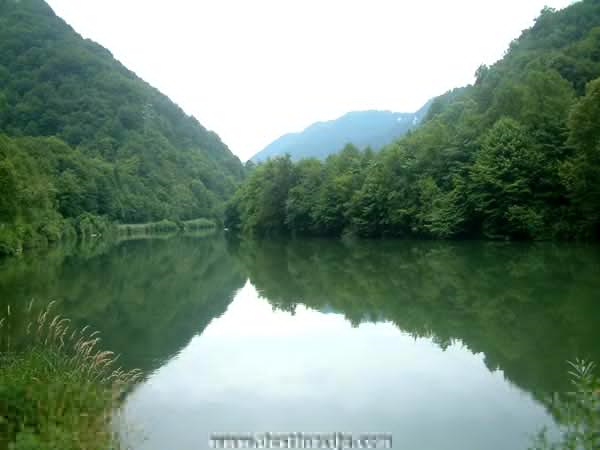 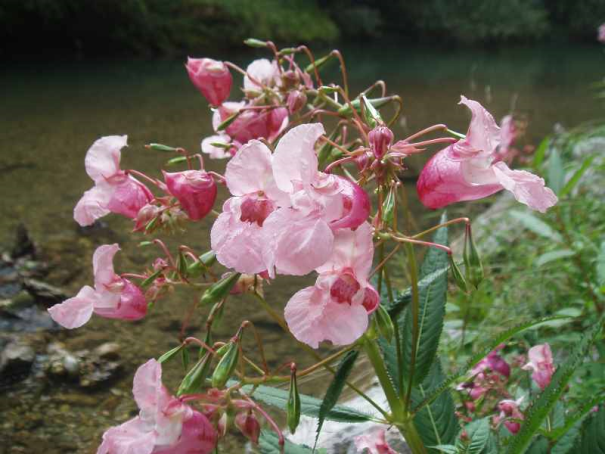 SOČA
Sava
Kokra
SLOVENSKE REKE
LJUBLJANICA
MURA
SORA
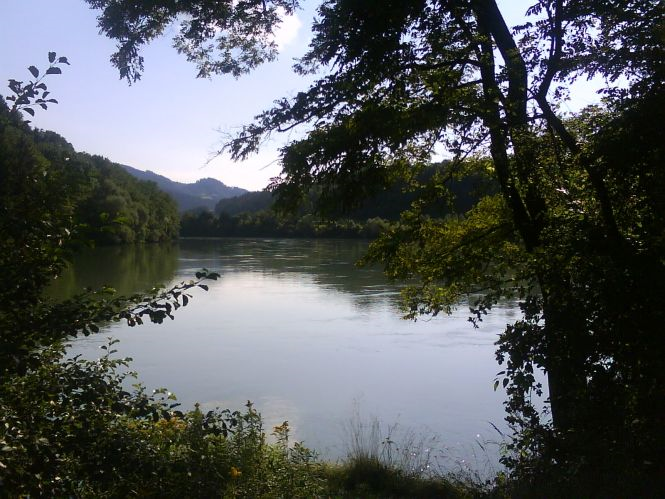 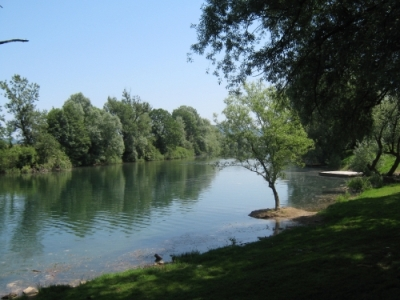 Kolpa
Drava
KAZALO
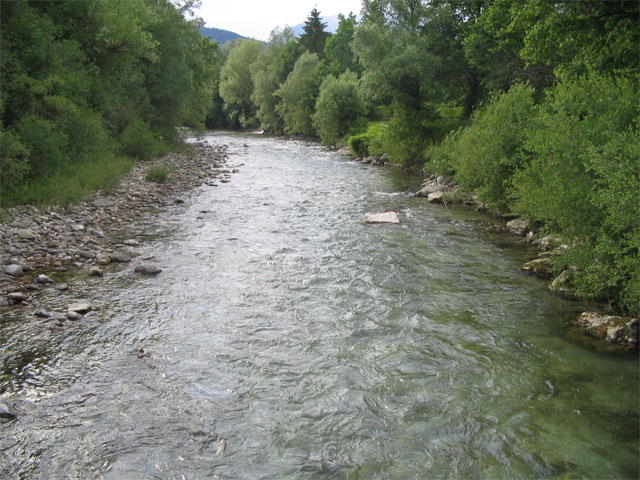 1. NASLOVNICA
2. KAZALO
3. ZNAČILNOSTI EKOSISTEMA REK
4. RASTLINE
5. ŽIVALI
6. PREHRANJEVALNI SPLET
7. FOTOSINTEZA
8. POMEN EKOSISTEMA ZA ČLOVEKA
9. ČLOVEKOV POSEG V EKOSISTEM
10. OGROŽENOST
11. LITERATURA
REKA SAVINJA
ZNAČILNOSTI EKOSISTEMA
ZNAČILEN STALEN PRETOK (NASTANEK REK)
Z IZJEMO REK PONIKALNIC IN HUDOURNIKOV
 ODVISNOST ŽIVLJENSKIH RAZMER V REAKAH
 PRILAGAJANJE REK ČLOVEKOVIM POTREBAM
 VLOGA REK V NARAVI SE SPREMINJA
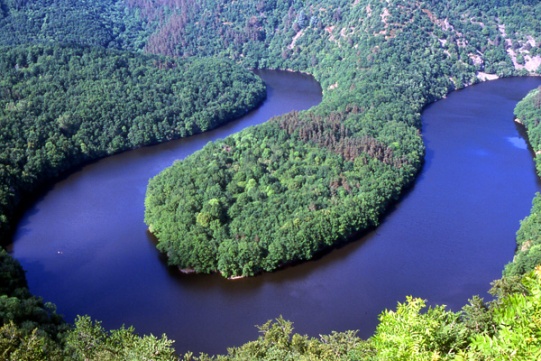 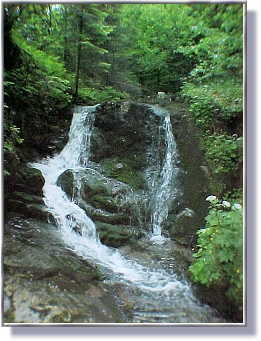 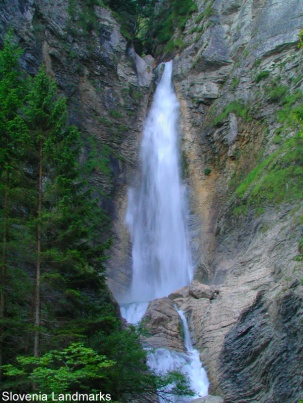 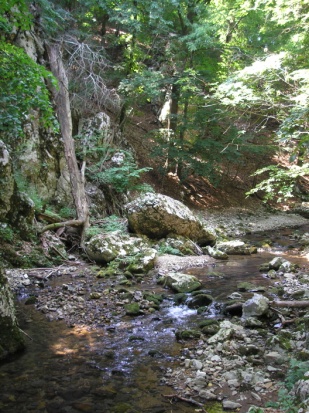 REKA OBLIKUJE MEANDRE
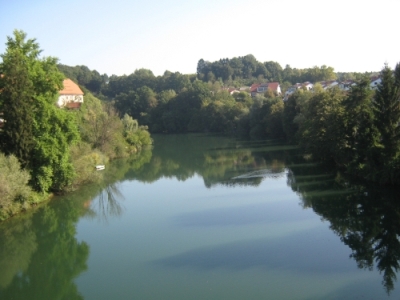 PREKO SLAPOV
POTOK IZ GORA
PREKO BALVANOV
V DOLINO
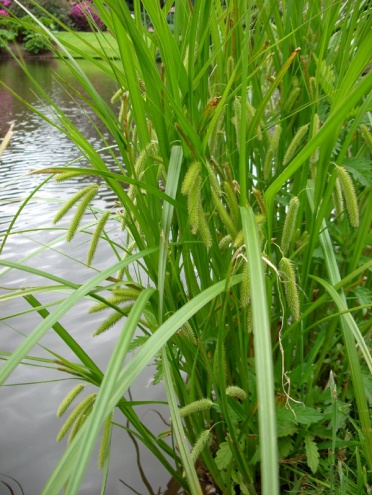 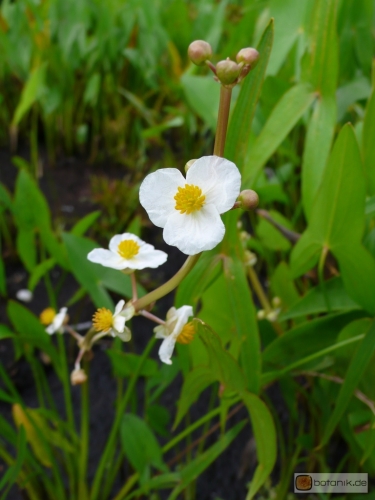 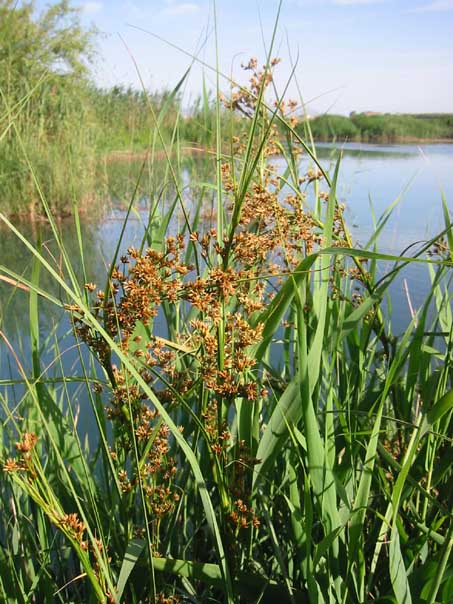 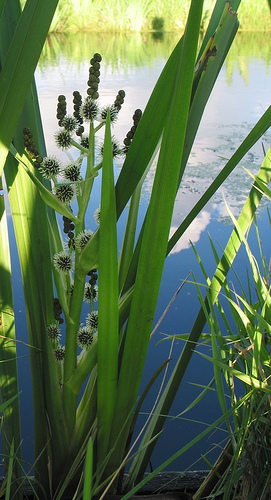 RASTLINE
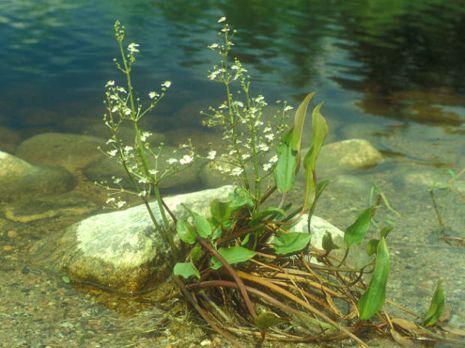 šaš
Navadna streluša
Rezika
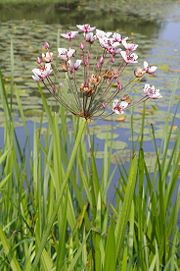 Pokončni ježek
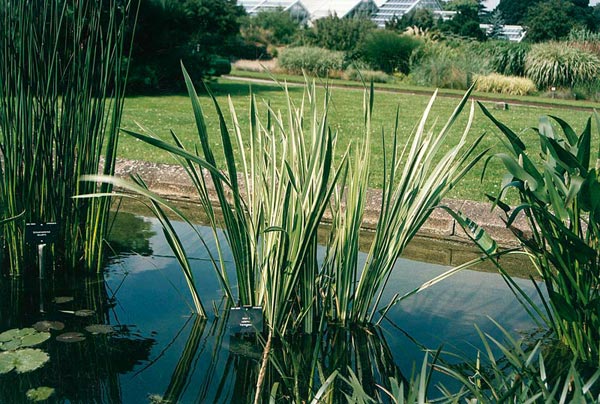 Tropotčasti porečnik
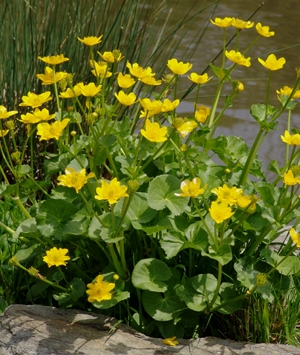 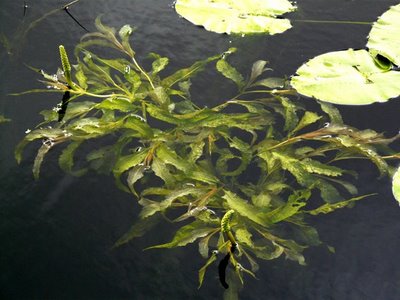 Pravi Kolmež
Kobulasta vodoljuba
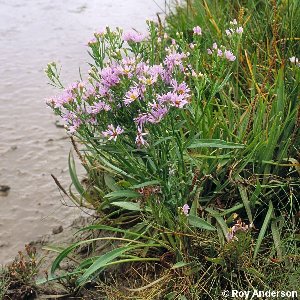 Dristavec
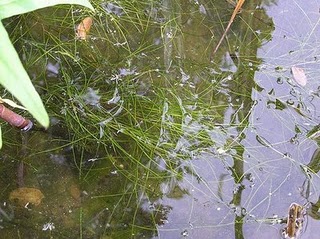 Navadna kalužnica
Obmorska nebina
Močvirska vodopivka
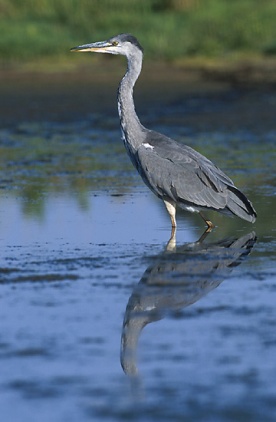 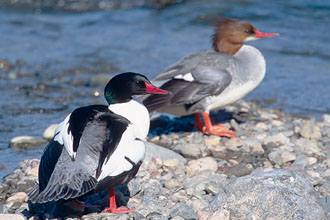 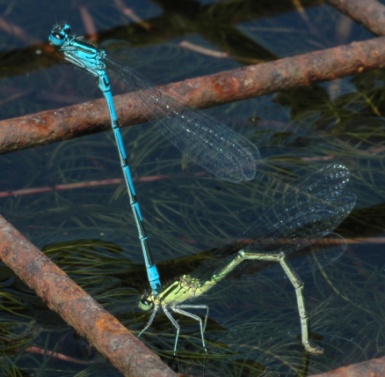 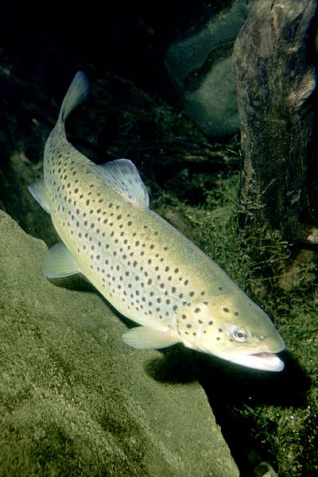 ŽIVALI
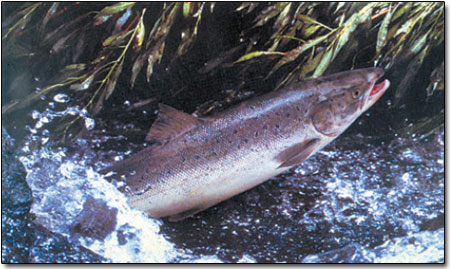 Velika žagarica
Siva čaplja
Travniški škratec
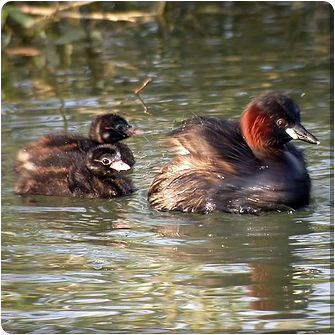 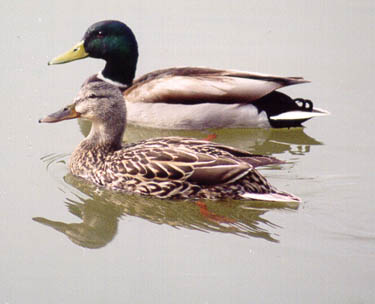 Losos
Postrv
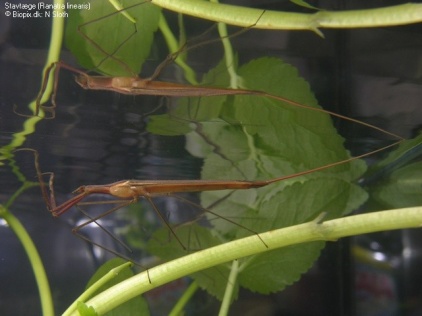 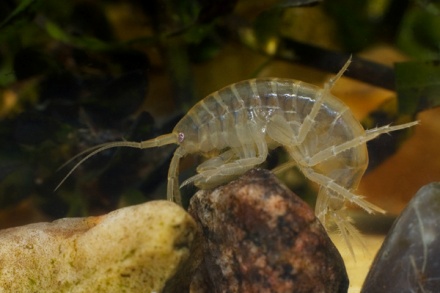 Mlakarica
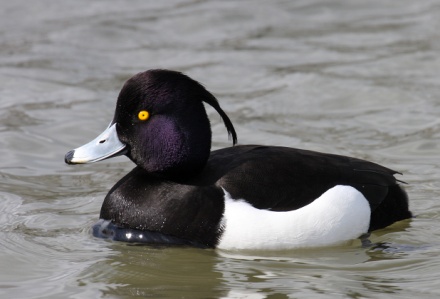 Mali ponirek
Potočna postranica
Poličasta vodna stezica
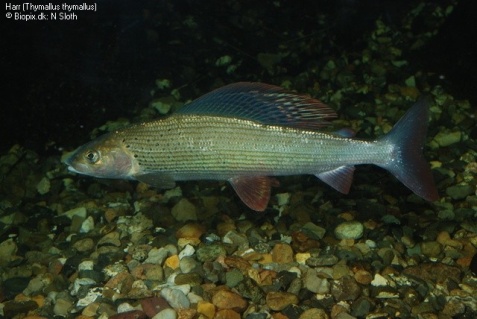 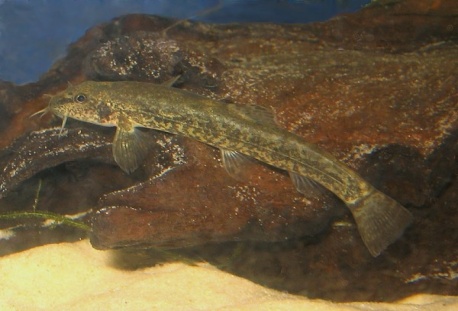 Babica
Čopasta črnica
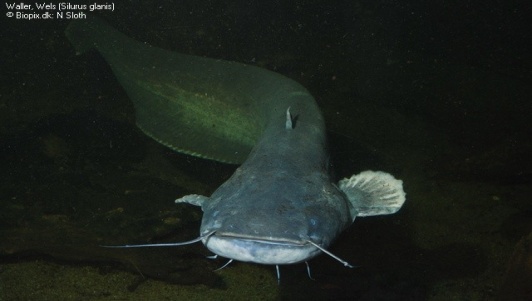 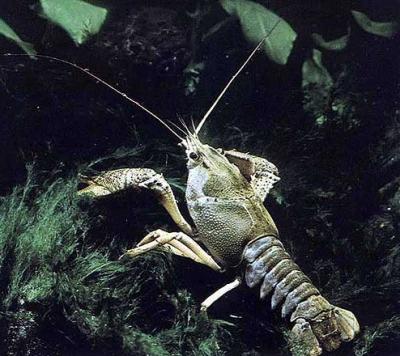 Lipan
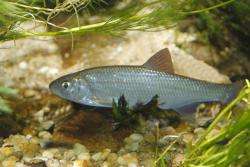 Potočni rak
Klenič
Evropski som
PREHRANJEVALNI SPLET
PROIZVAJALCI
OREL
PORABNIKI
SIVA ČAPLJA
MLAKARICA
LOSOS
POSTRV
KLENIČ
POTOČNI RAK
POTOČNA POSTRANICA
POLIČASTA VODNA STEZICA
REZIKA
ŠAŠ
DRISTAVEC
FOTOSINTEZA
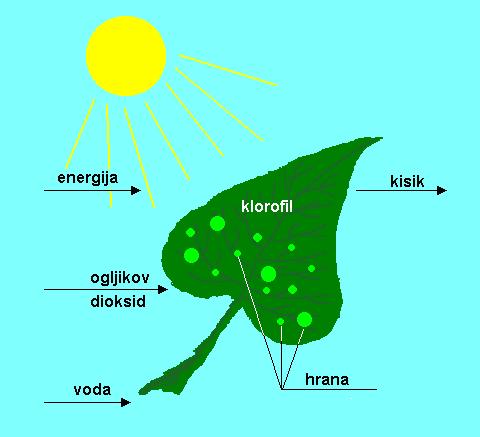 6H2O+SONCE+6CO2=C6H12O6+O2
POMEN ZA ČLOVEKA
NEKDAJ
Pitna voda
Napajanje polj
in ostale narave
Energetski potencial
Možnosti turizma
Prostor za ribarjenje in preživljanje prostega časa
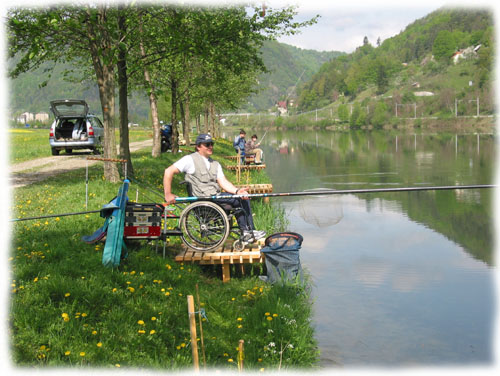 DANES
 Prostor za ribarjenje in preživljanje prostega časa
 Energetski potencial
 Turizem
 Šport (kajakaštvo,rafting, plavanje)
 Gospodarstvo (živinoreja)
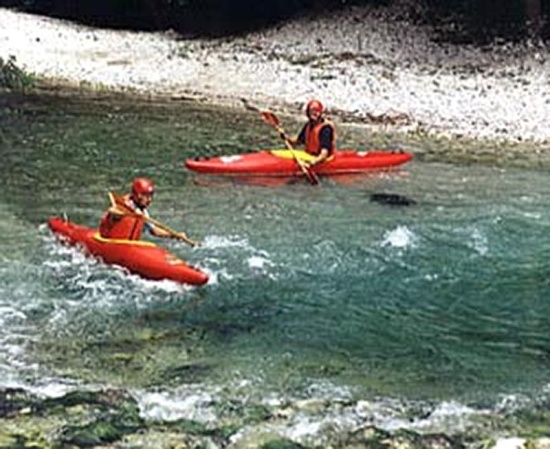 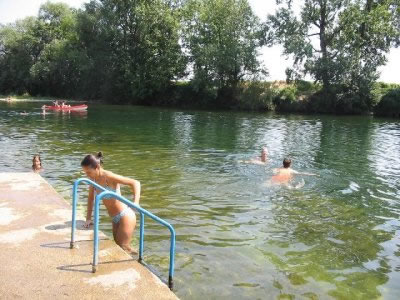 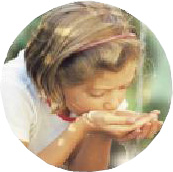 ČLOVEKOV POSEG
NEGATIVEN
 KRČENJE VODNEGA SVETA
 ONASNEŽEVANJE
 VNOSI TUJERODNIH ORGANIZMOV
 PROMET
PODVODNE PASTI
POZITIVEN
 UVEDLI ORGANIZACIJE KI SE UKVARJAJO Z VAROVANJEM NARAVNIH EKOSISTEMOV REK.
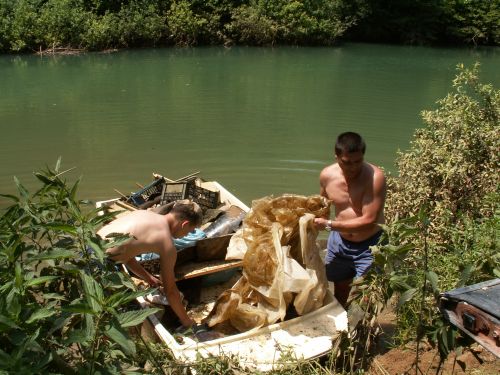 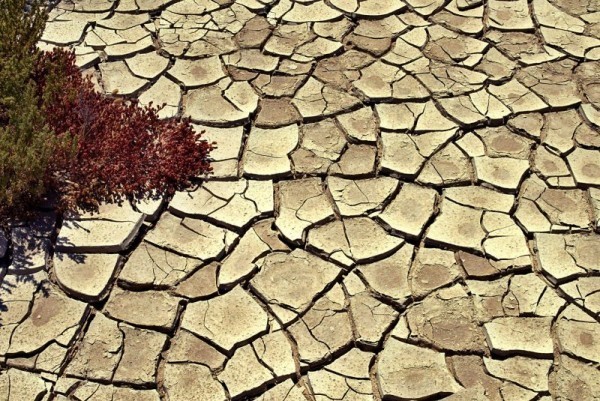 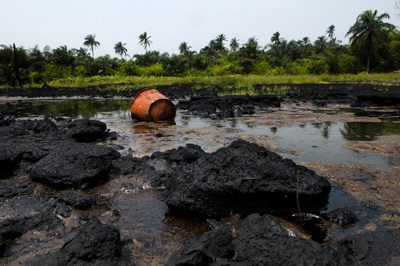 ČISTILNA AKCIJA REK
ONESNAŽENA REKA
IZSUŠENA REKA
OGROŽENOST
ŽIVALI
 KRAP
 POSTRV
 VELIKA ŽAGARICA
 TRAVNIŠKI ŠKRATEC
 MALI PONIREK
 BABICA
 POTOČNI RAK
RASTLIN 
TRPOTČASTI POREČNIK
POKONČNI JEŽEK
PRAVI KOLMEŽ
REZIKA
RDEČI SEZNAM OGROŽENIH ŽIVIH BITIJ
LITERATURA
http://www.destinacije.com/Slike/Slovenija/RijekeiPotoci/Reka_Sava.JPG
http://www.kam.si/images/stories/blogi/129/kranj-kanjon-kokre-cvetlice.jpg
http://static.mojvideo.com/foto/reka-drava/41033/0/28251.jpg
http://www.kam.si/images/stories/blogi/420/bela_krajina_197_20090526_1610356690.jpg
http://www.ljubno.si/slike/znamenitosti/reka_savinja_2.jpg
http://kraji.eu/PICTURES/korosko_savinjska/velenje_z_okolico/huda_luknja/IMG_2918_huda_luknja_potok_ponikva.jpg
http://www.educa.fmf.unilj.si/izodel/sola/2002/di/zorman/SN/list/fotosinteza.jpg
http://api.ning.com/files/X*EGR5KvH*dpEIOWNn3AX3SpKbNHvtUQqDa6x4nLXJ9dj2WatA*DqKaeWLiLZg3evYWEmXyY9jvRJ1M4STS*cYRCd761wm0R/koritorekeVratne1.jpg
http://www.burger.si/Slapovi/KGora/HI_MartuljkovSlap.jpg
http://kraji.eu/PICTURES/jugovzhodna/trebnje_z_okolico/mirna/IMG_8659_mirna_reka_mirna_big.jpg
http://www.planetepuydedome.com/images/170-4-meandre-de-queuille.jpg
http://www.planet.si/portal/site/planet/template.binary/binary/module/472c972b1a6e1c3afd0c011074a038a0/image/?attachmentId=10721582
http://image.24ur.com/media/images///600xX/Jun2008//60155151.jpg
http://www.penzion-bohinj.si/data/upload/Bohinj___Kajak.jpg
http://sl.wikipedia.org/wiki/Ogro%C5%BEena_vrsta
http://www.digitalna-knjiznica.bf.uni-lj.si/dn_roskar_vesna.pdf